CASP16 SIGs
3 December 2024


AI SIG - Arne Elofsson, arne@bioinfo.se 
Ensemble SIG - Guy Moneloni, montelionelab@rpi.edu 
Nucleic acid SIG - Rachael Kretsch, rkretsch@stanford.edu
CASP SIG on Ensembles of Conformations
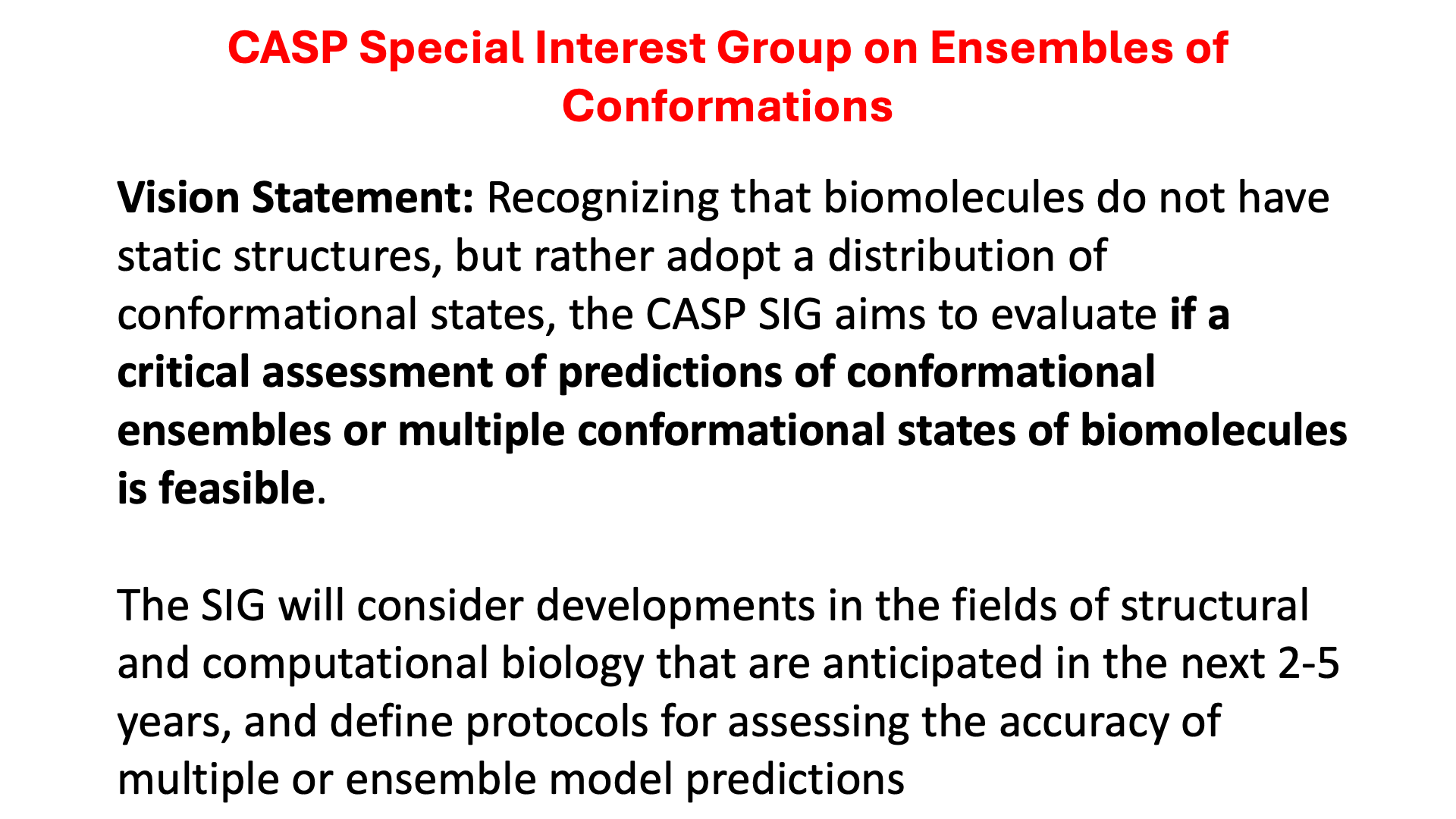 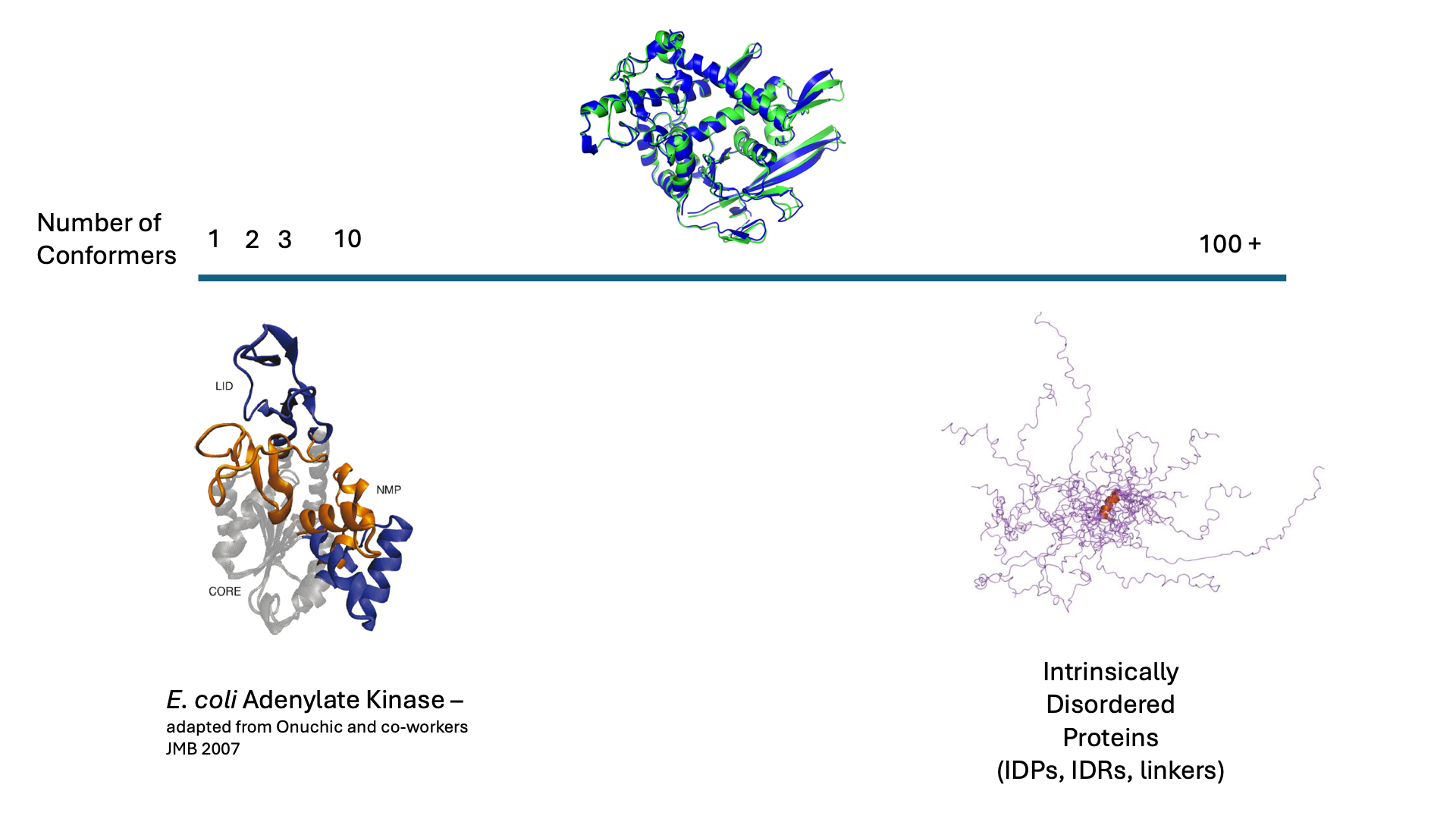 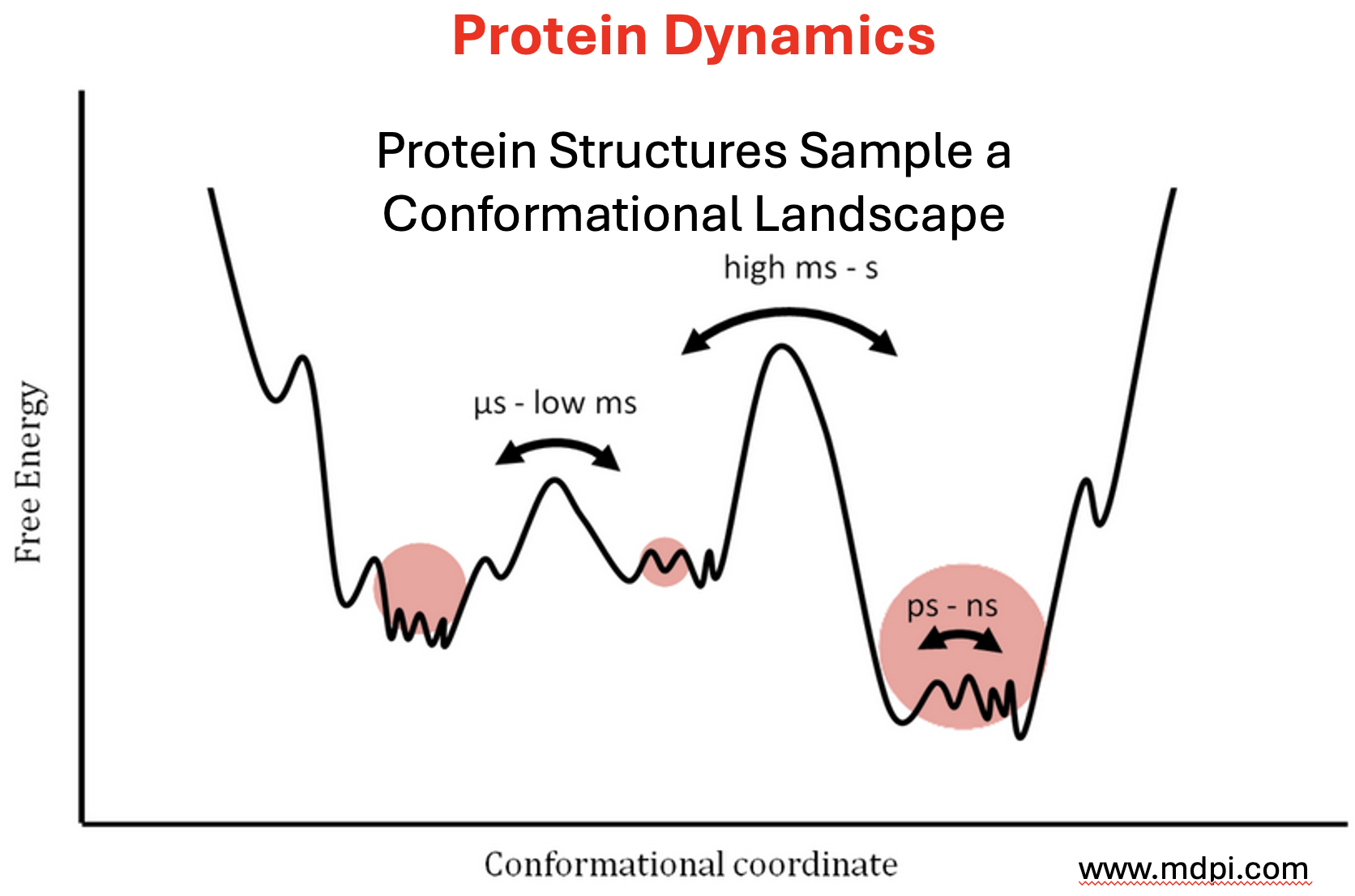 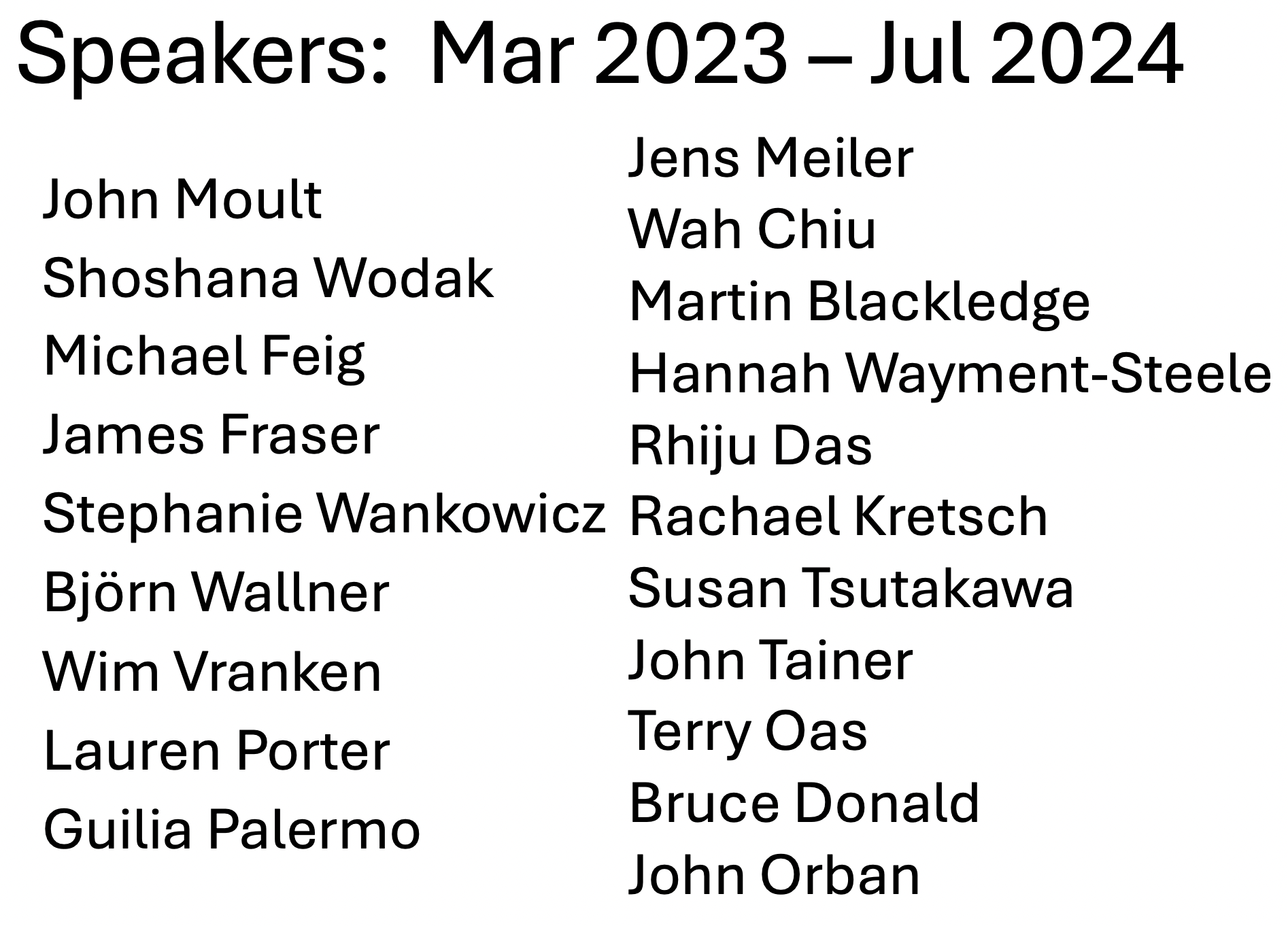 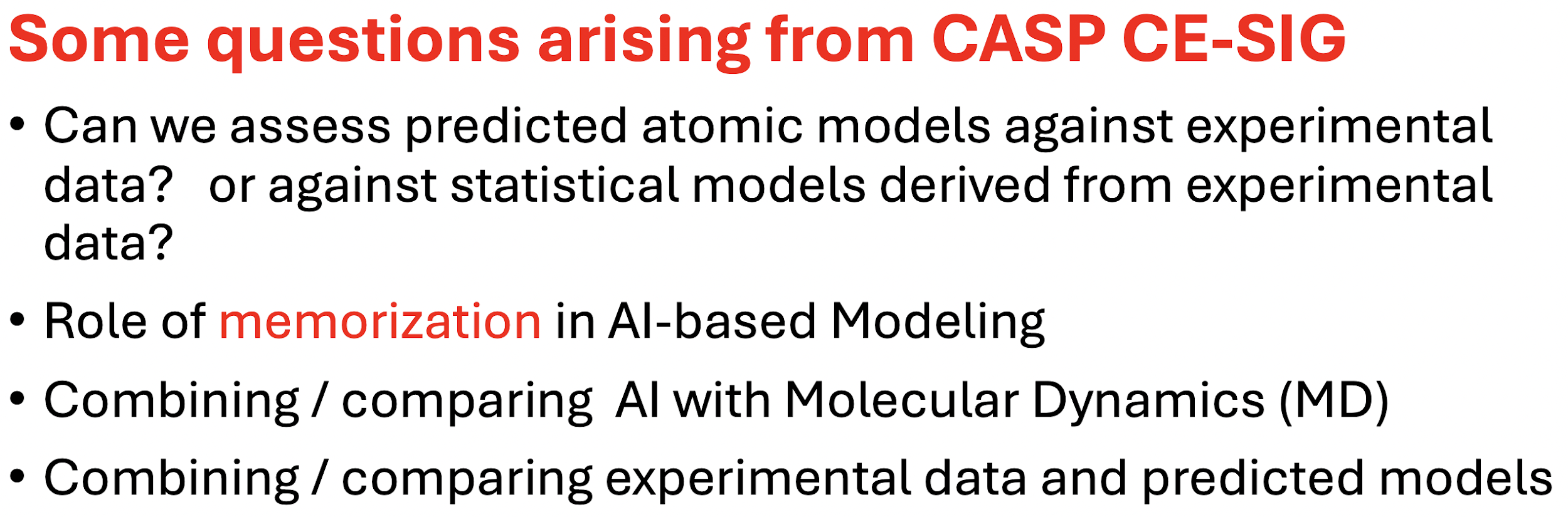 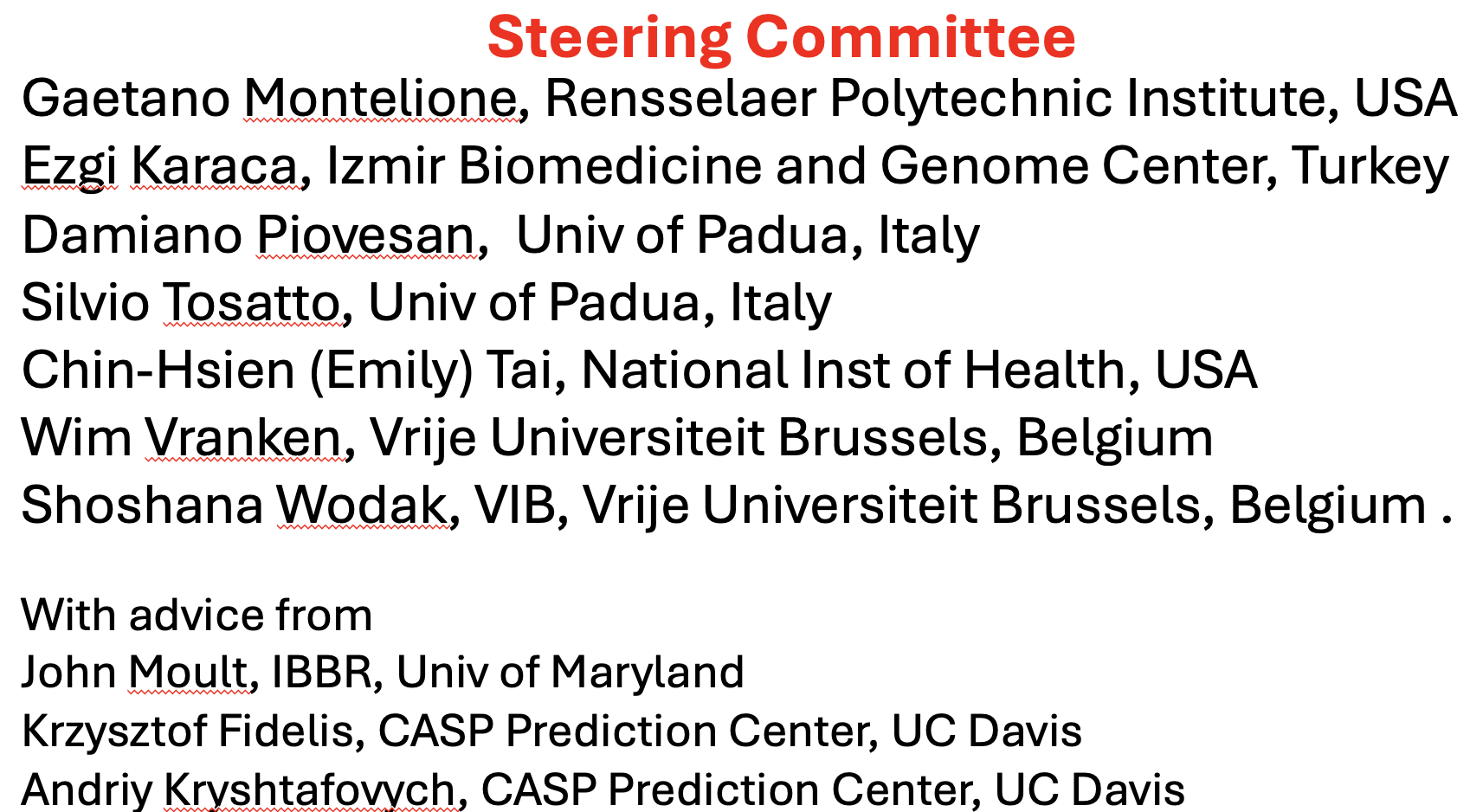 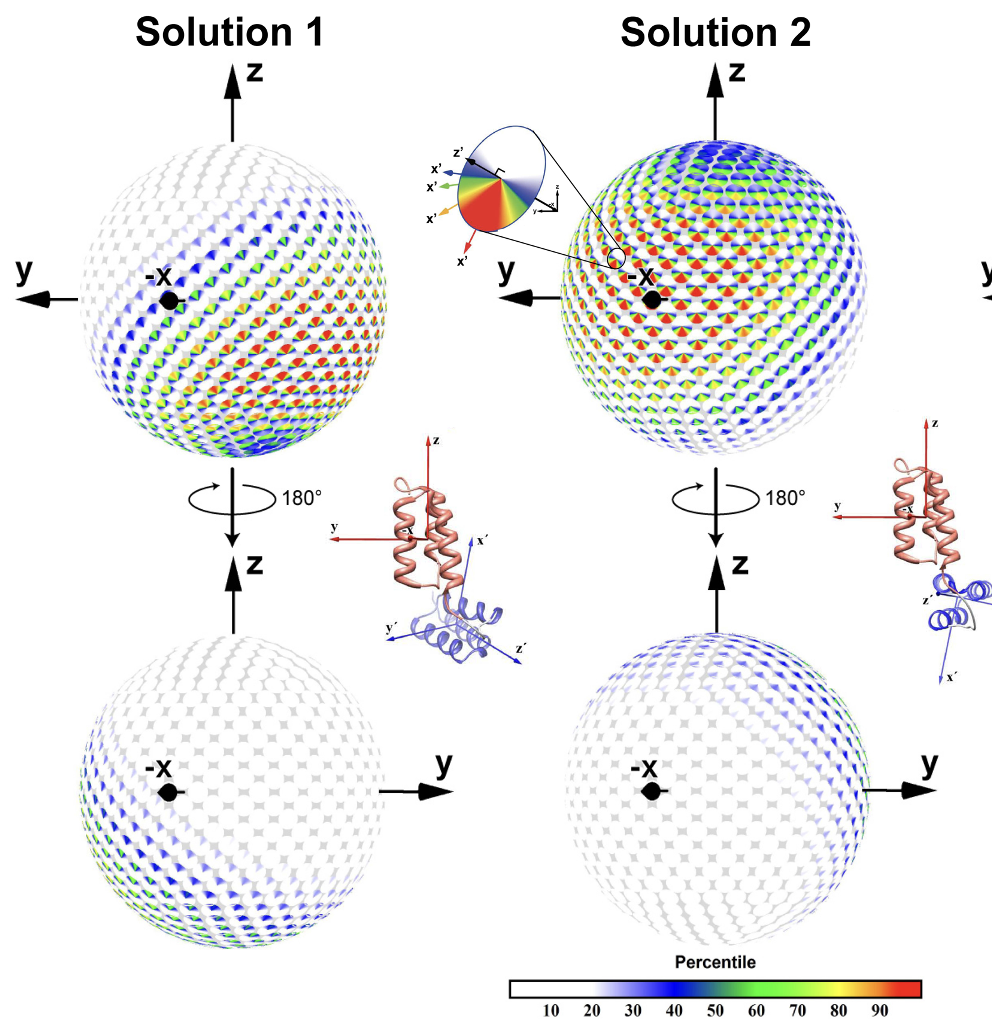 Bruce Donald
Terry Oas
Susan Tsutakawa

T1200 / T1300
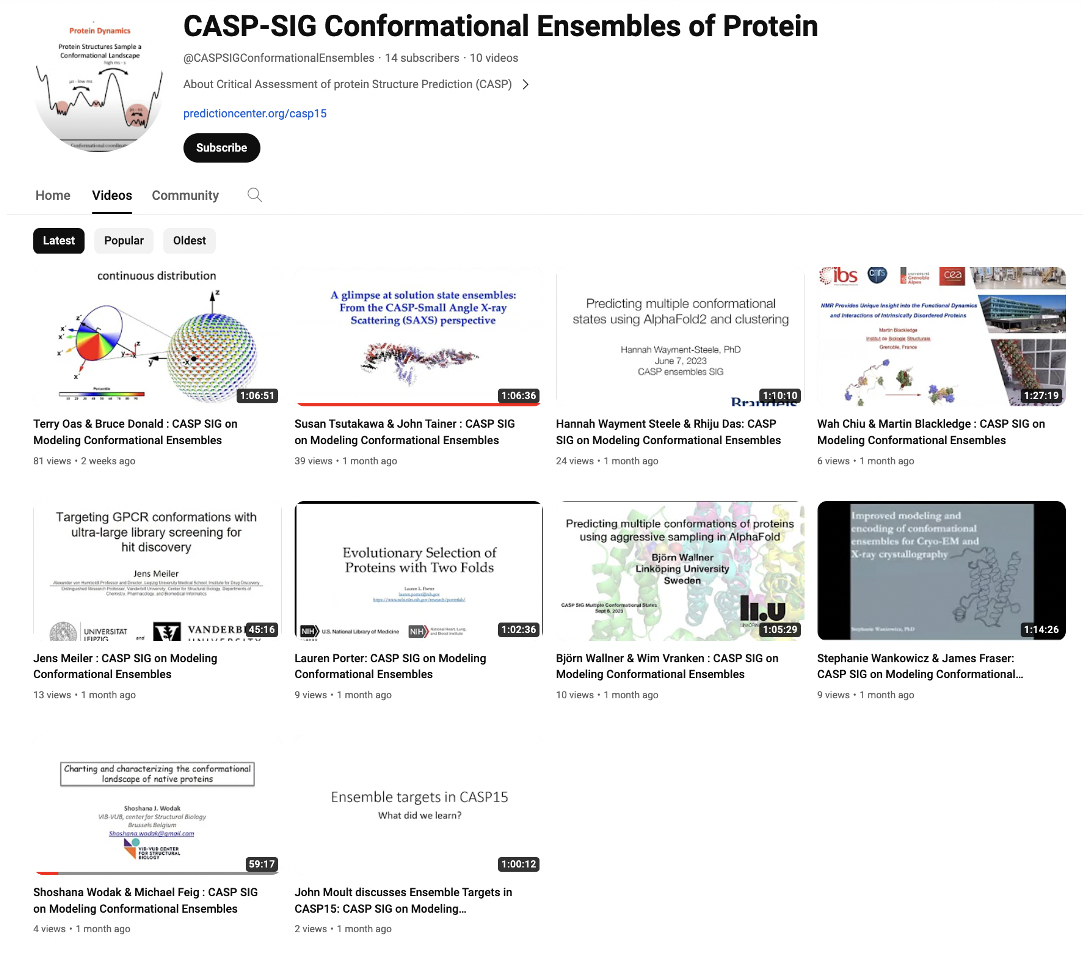 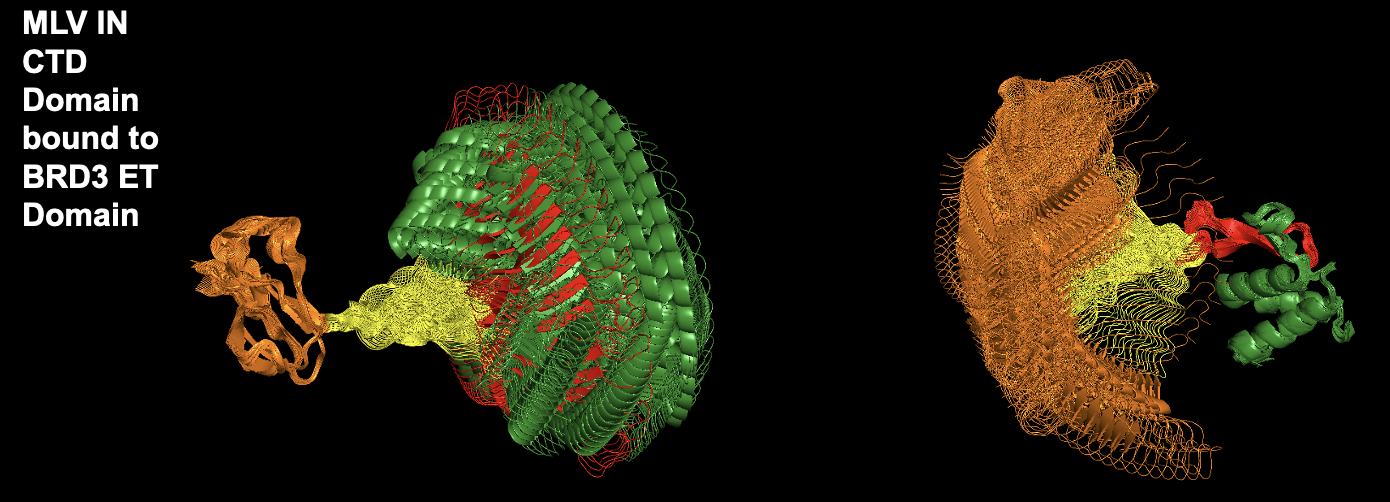 Nucleic Acid SIG - Rachael Kretsch and Marcin Magnus: rkretsch@stanford.edu
The Nucleic Acid Special Interest Group (NA-SIG) is a group of nucleic acid enthusiasts united by the common goal of producing predictive algorithms for nucleic acid 3D structure prediction. We aim to meet virtually regularly to discuss the state of new developments in our community, fostering an active discussion bringing together the diverse expertise necessary to tackle this problem.

Community members include those conducting research towards this goal including but not limited to 
obtaining experimental data
building train and test sets
obtaining RNA sequence alignments
predicting RNA secondary structure
predicting RNA 3D structure 
contact prediction
fragment assembly
molecular dynamics
structure scoring
eeep learning
predicting ligand interactions
predicting protein interactions
predicting ensembles
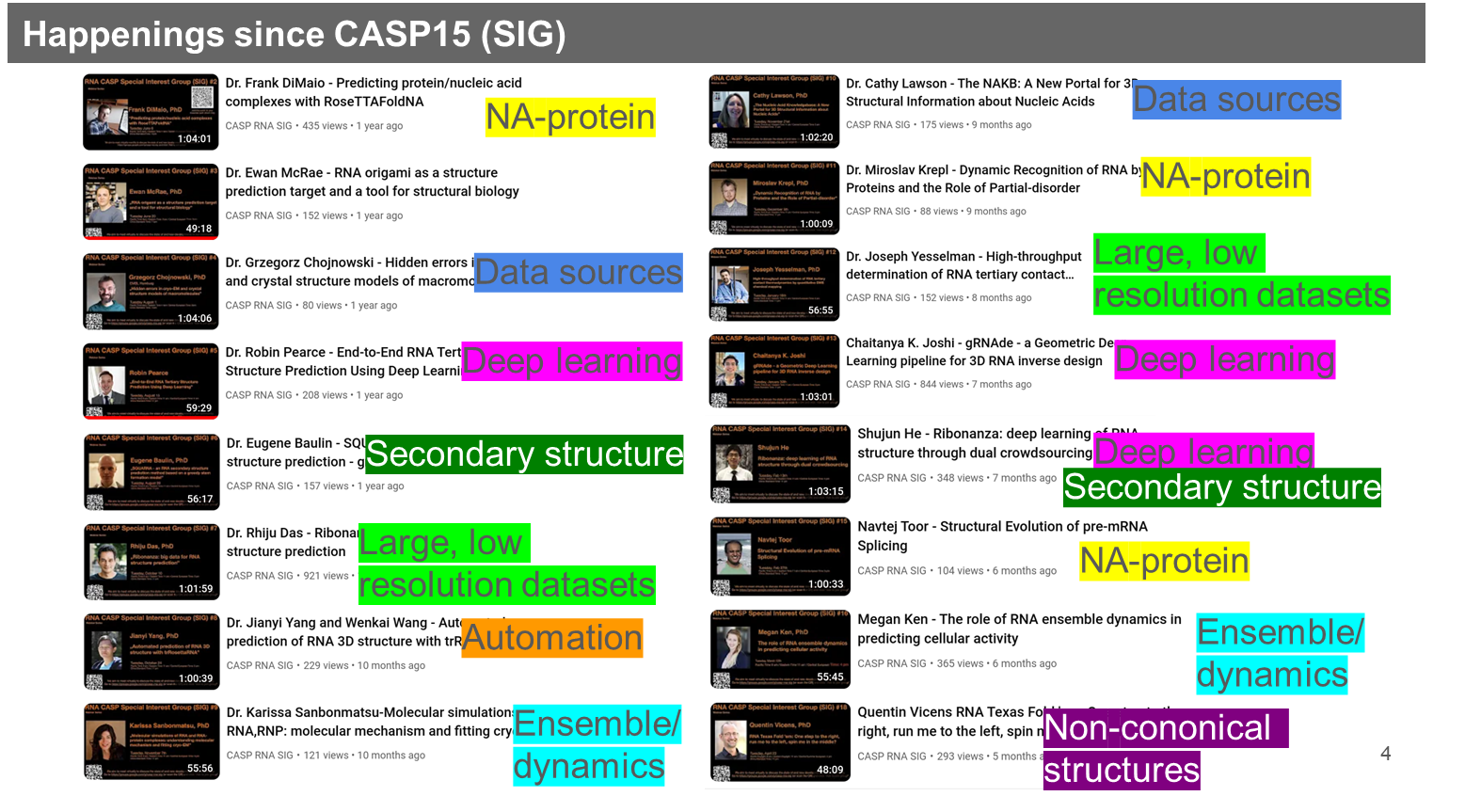 Took break for CASP season
Has been missed!
Bikweekly Thurs 8am PST
Looking for speakers for Jan onwards 
Looking for new leadership as I graduate!
https://groups.google.com/g/casp-rna-sig and click "Ask to join group"
AI-sig https://casp.bioinfo.se/
Jan 11: Discussion meeting
Feb 8: Niccolò Zanichelli Video
Mar 8: Björn Wallner and Peter Fredolino Video
Apr 12: Tommi Jaakola
May 10: Nazim Bouatta Video
Jun 14: Minkyung Baek Video
Jul 12 (14:00): Martin Steinegger
Sep 13:(16:00): Mafalda Dias and Jonathan Frazer "Increasing diagnostic yield of patient sequencing with proteome-scale probabilistic modeling"Video
Nov 8: Kevin Yang, Microsoft "Protein generation with evolutionary diffusion" Video
Dec 13: Discussion Session Video
Jan 10:Philip M. Kim, "Machine learning methods for de novo protein and peptide design" Video
Feb 14: Frank DiMaio, "Generalized Biomolecular Modeling and Design with RoseTTAFold All-Atom" Video
Mar 13: Sergey Ovchinnikov and Patrick Bryant "Modifying inputs to AF by examining the output" Video
Apr 10:Janani Durairaj: "Protein-ligand complex prediction: Are we there yet" Video
May 8: Kresten Lindorff-Larsen "Conformational ensembles of the huiman intrinsically disordered proteome." Video
Jun 12: Cecilia Clementi. "Machine learning for potentials"Video
Sep 10: Debbie Marks
Nov 12:Michael Feig
Goal Discuss and present AI-structure related work
Started Jan 2023
Monthly meetings Second Wed 17:00 Sweden.
Participation in beginning ~100 people now ~50
Positive aspects
Good speakers 
Good attandence (at start)
Negative aspects
Somehow turned into just another seminarieseries
Limited feedback from participant / Leaders
Difficult to find a time for Asia/US/Europe
Looking for new (co-)leaders
Looking for speakers
Looking for new initiatives.
Special Interest Groups Discussion
What aspects of the SIG have you found most valuable?
Are there topics/themes/perspectives you would like to see more of in the future?
Are there additional “special interests” not represented in the current SIGs?
Currently all SIGs are mostly seminar + Q&A based, are there other formats that could serve the community in the CASP-”break”?